Объект: Магазин автозапчастей для 
технического обслуживания 

Адрес: Российская Федерация, Иркутская область, Муниципальное образование «город Саянск», г. Саянск, микрорайон 6А, 49 

Проектная документация
Шифр Р-23-2141







г. Саянск, 2023г
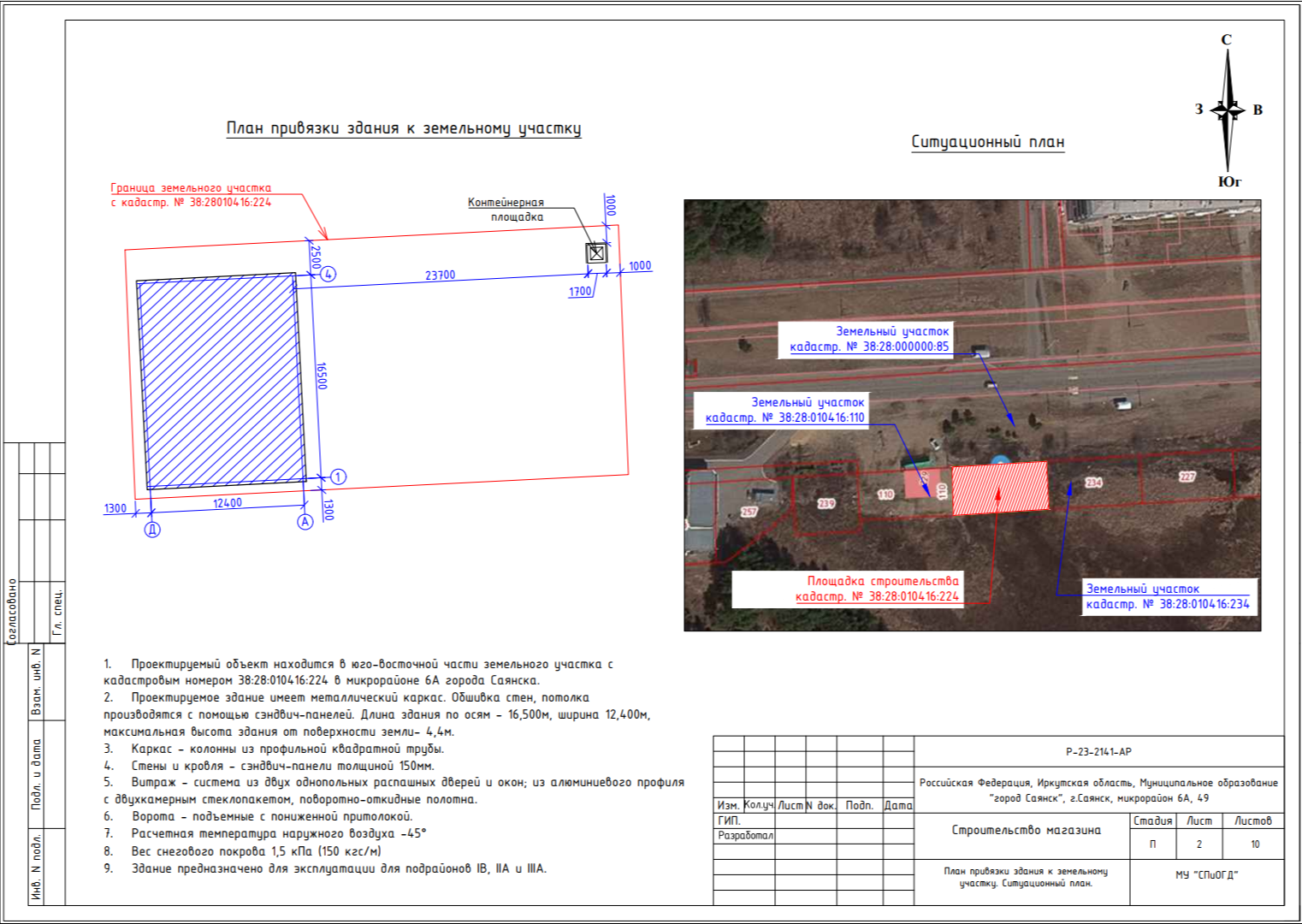 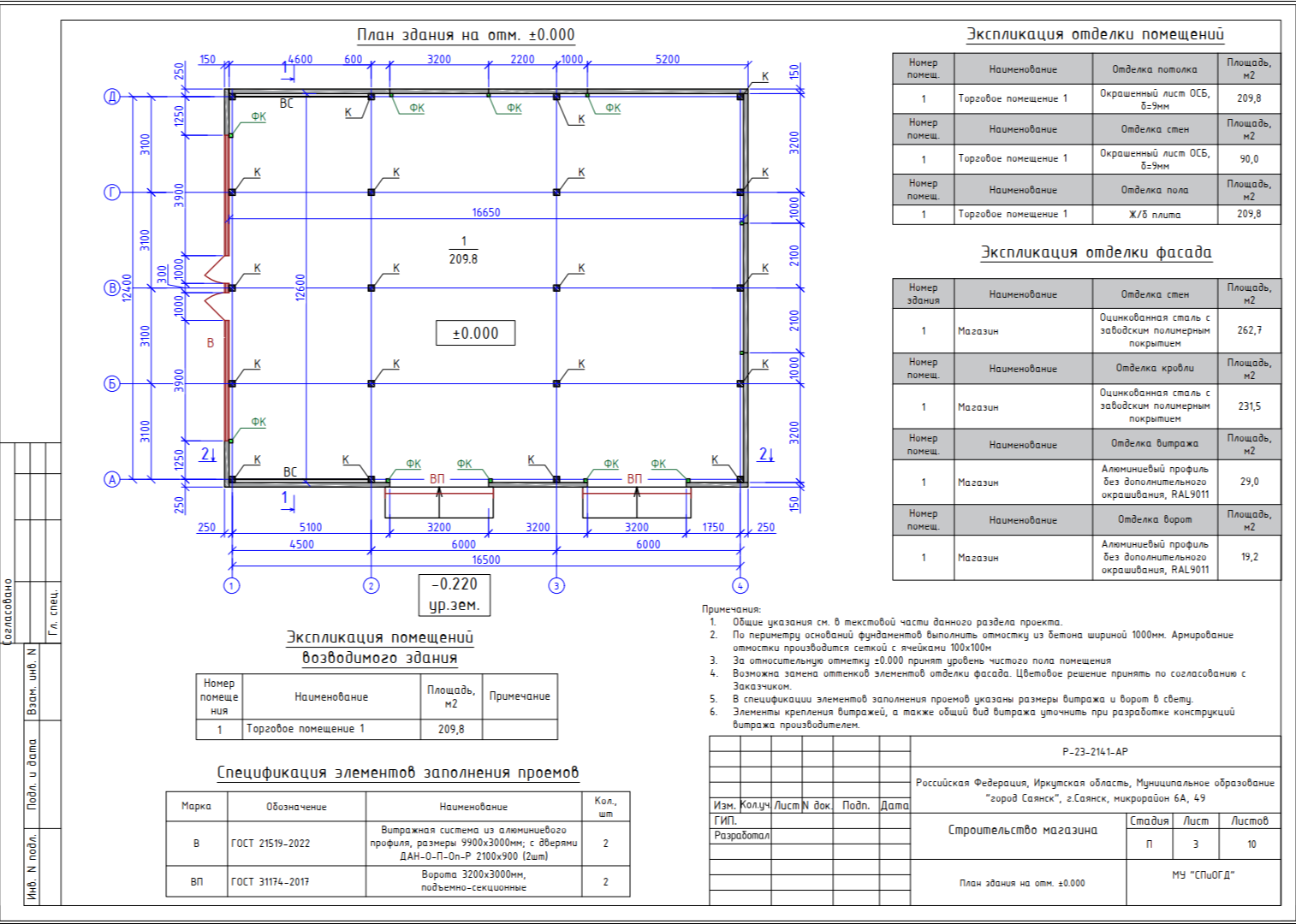 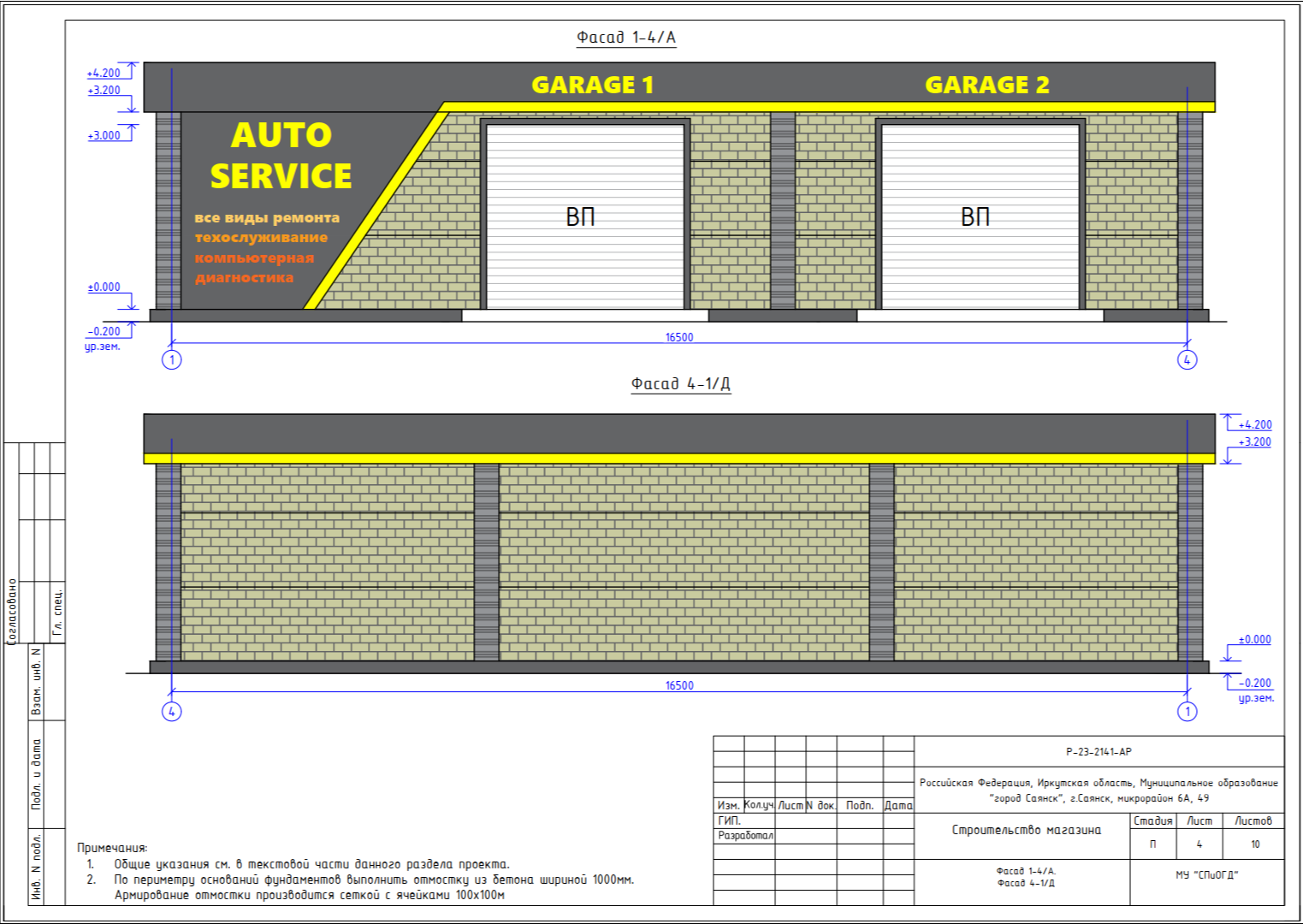 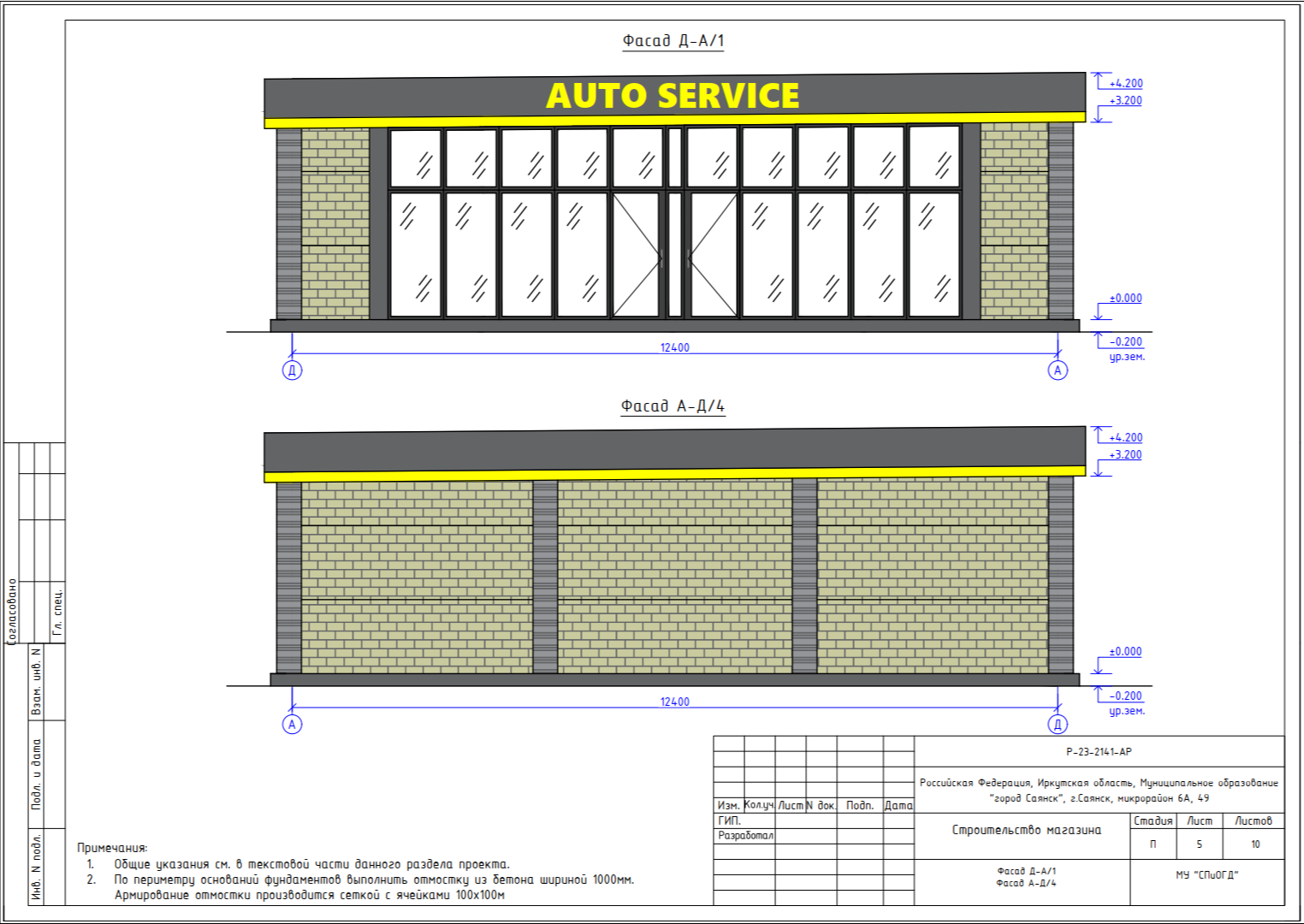